Дидактическая игра «Цветик -семицветик» для речевого развития детей дошкольного возраста.
Согласно ФГОС ДО речевое развитие включает в себя: 

 владение речью как средством общения и культуры; 
обогащение активного словаря;
развитие связной, грамматически правильной диалогической и монологической речи; 
 развитие речевого творчества; 
развитие звуковой и интонационной культуры речи, фонематического слуха.
Данная игра направлена на 
развитие речевого аппарата – 
дети выполняют артикуляционные 
упражнения с помощью зеркала 
(сердцевина цветика).
   Они правильно устанавливают 
положения губ и языка, 
произносят звуки.
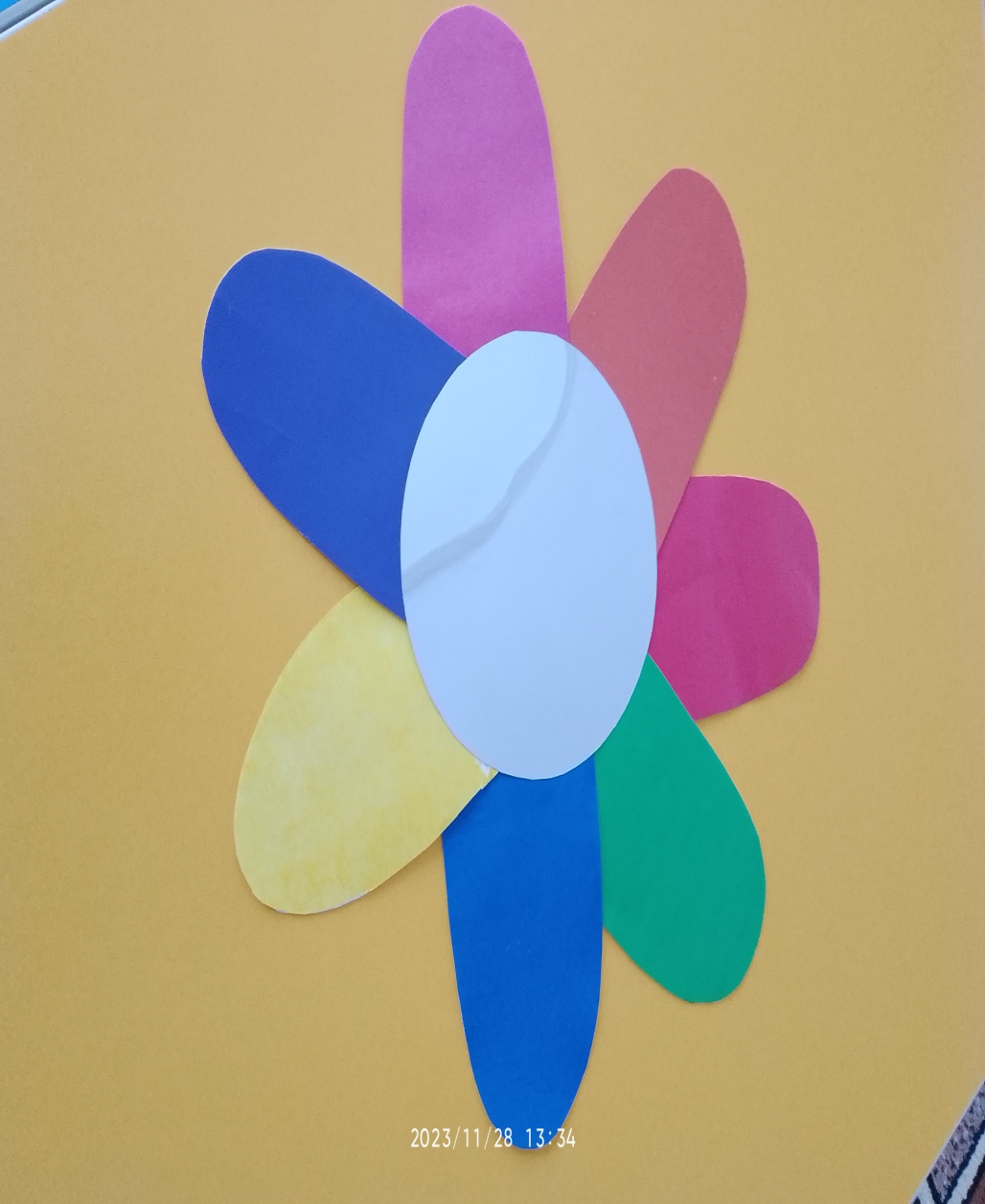 Игра направлена на развитие 
мелкой моторики рук ( с помощью 
прищепок дети крепят картинки). 
   Кроме того у детей развивается 
восприятие цвета, т.к. лепестки 
разного цвета( дети прикрепляют 
прищепки соответствующего 
цвета и называют его)
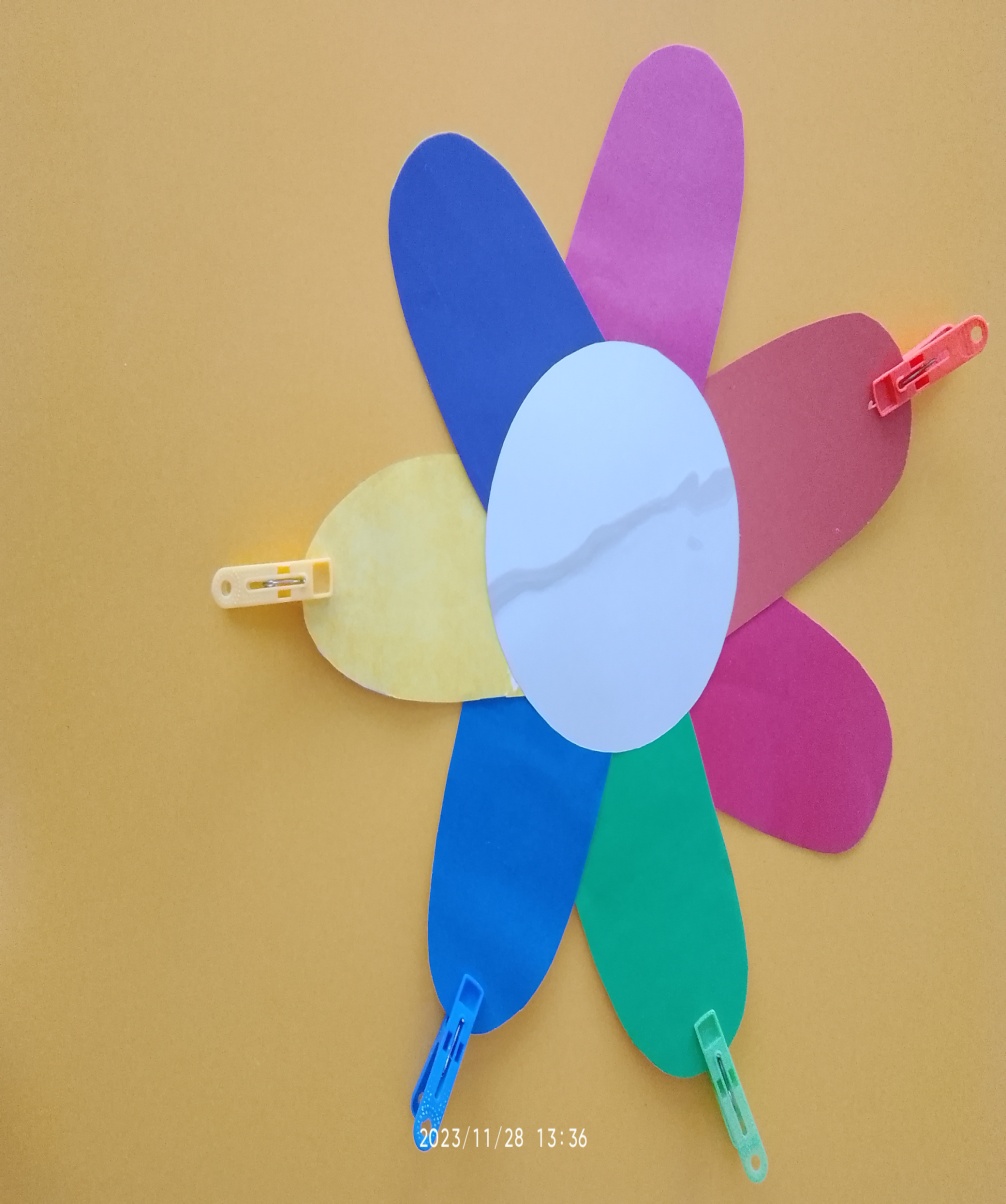 Игра также направлена на  освоение грамматического строя речи, т. е. умение изменять слова, соединять их в предложения . Например, ребёнок ставит картинку шишка. Задание - скажи много …. шишек. На другой лепесток ставит картинку ёлочки Ребёнок составляет преложение (Шишка упала с ёлочки).
Также с помощью игры происходит 
развитие речевого творчества (предлагается  детям на каждый лепесток поставить картинку и  составить с помощью них простые  короткие рассказы , предложения)
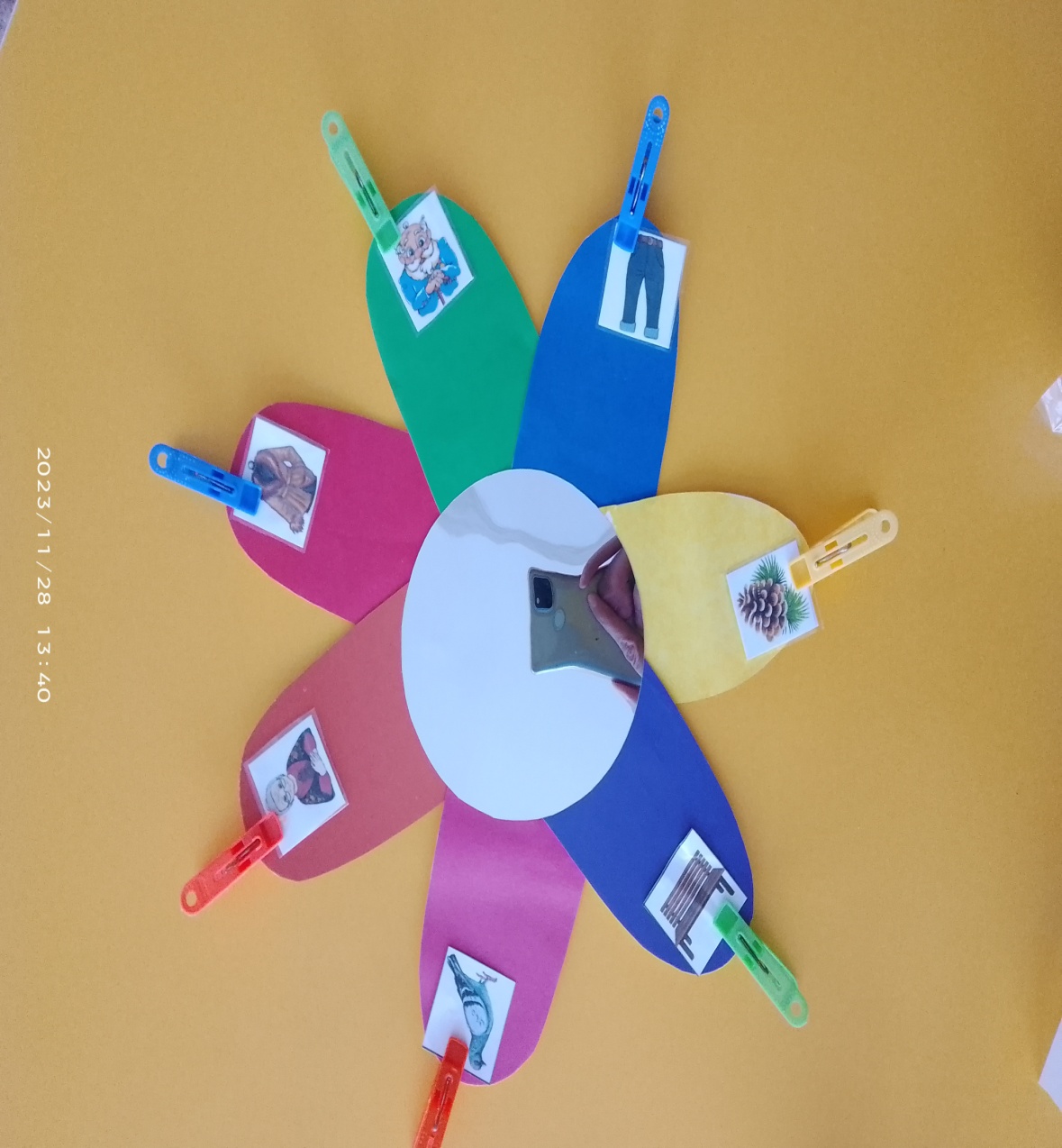 С помощью игры происходит 
развитие  фонематического 
Слуха (ребенок учится находить 
картинки и называть слова с 
определенным звуком).
    Он находит и прикрепляет 
картинку к соответствующей 
букве на лепестке.
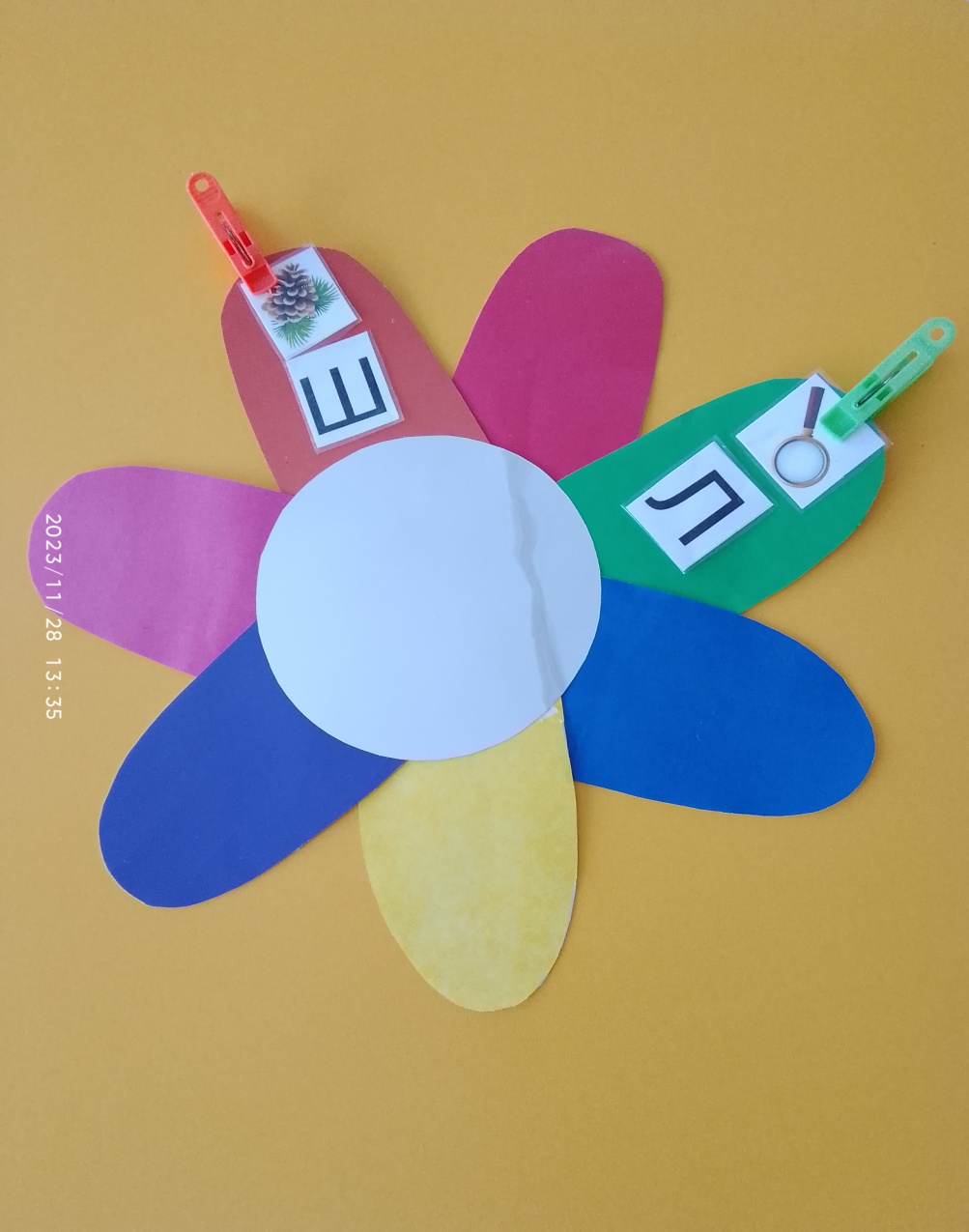 Дидактическую игру цветик- семицветик можно использовать в разных возрастных группах дошкольного возраста .Это очень удобно.Спасибо за внимание!